Divide and Conquer
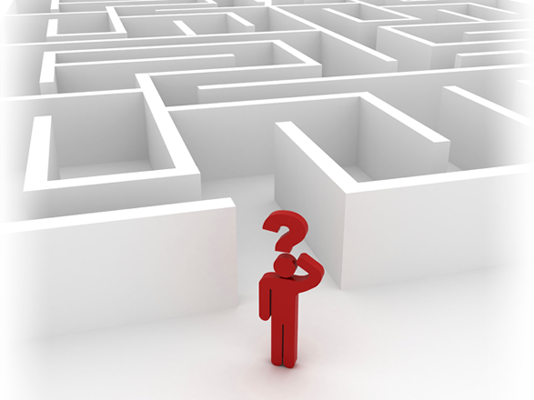 Counting Inversions II
Design and Analysis of Algorithms I
Piggybacking on Merge Sort
High-Level Algorithm (revised)
Pseudocode for Merge:
D = output [length = n]
B = 1st sorted array [n/2]
C = 2nd sorted array [n/2]
i = 1
j = 1
for k = 1 to n
	if B(i) < C(j)
		D(k) = B(i)
		i++
	else [C(j) < B(i)]
		D(k) = C(j)
		j++
end
(ignores end cases)
Suppose the input array A has no split inversions.  What is the relationship between the sorted subarrays B and C?
B has the smallest element of A, C the second-smallest, B, the third-smallest, and so on.
All elements of B are less than all elements of C.
There is not enough information to answer this question.
Example
General Claim
Merge_and_CountSplitInv